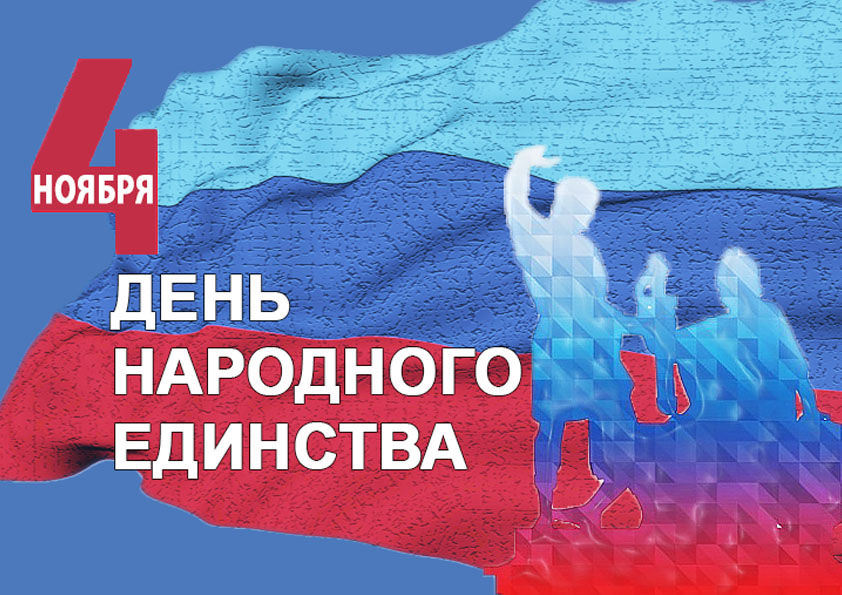 В единстве наша сила!
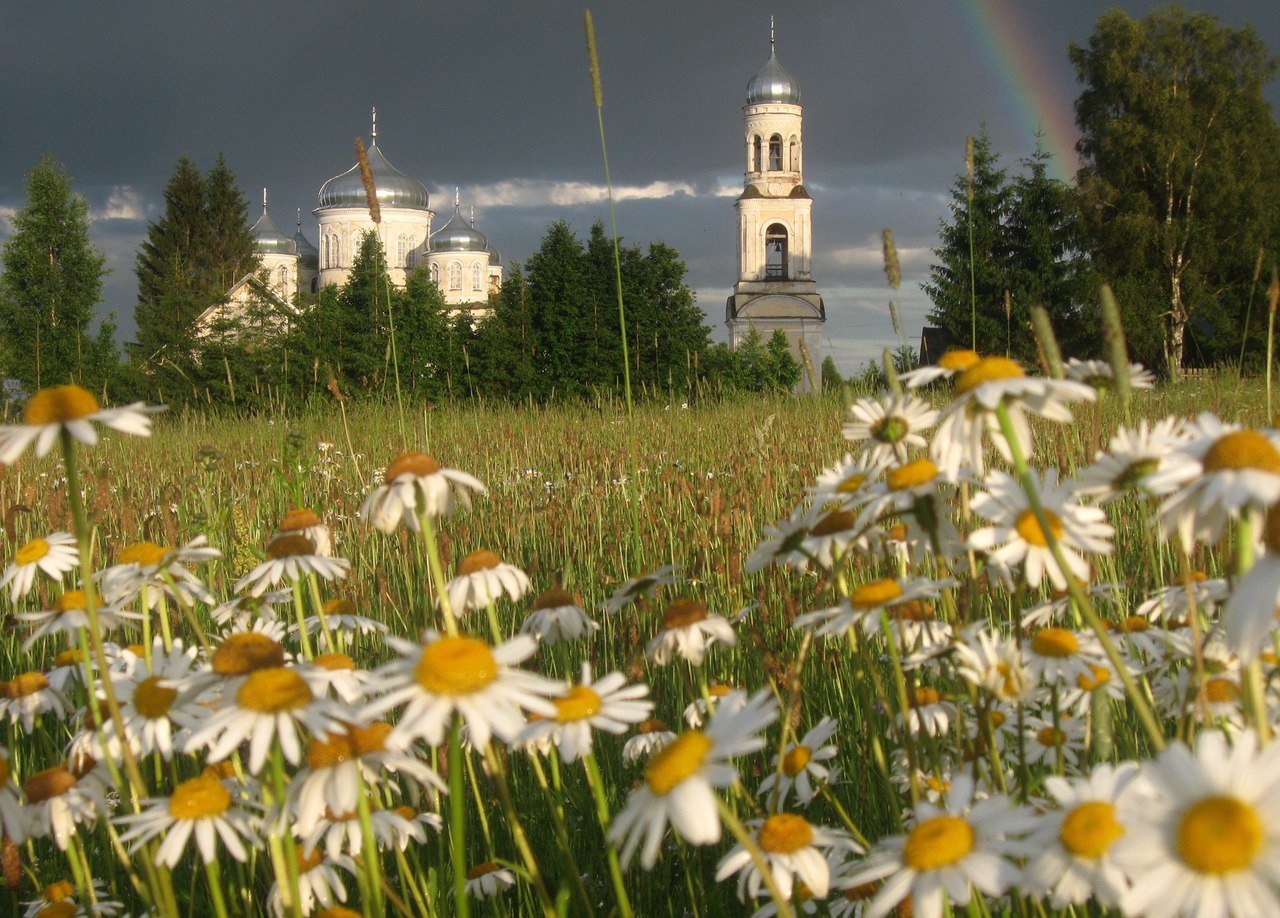 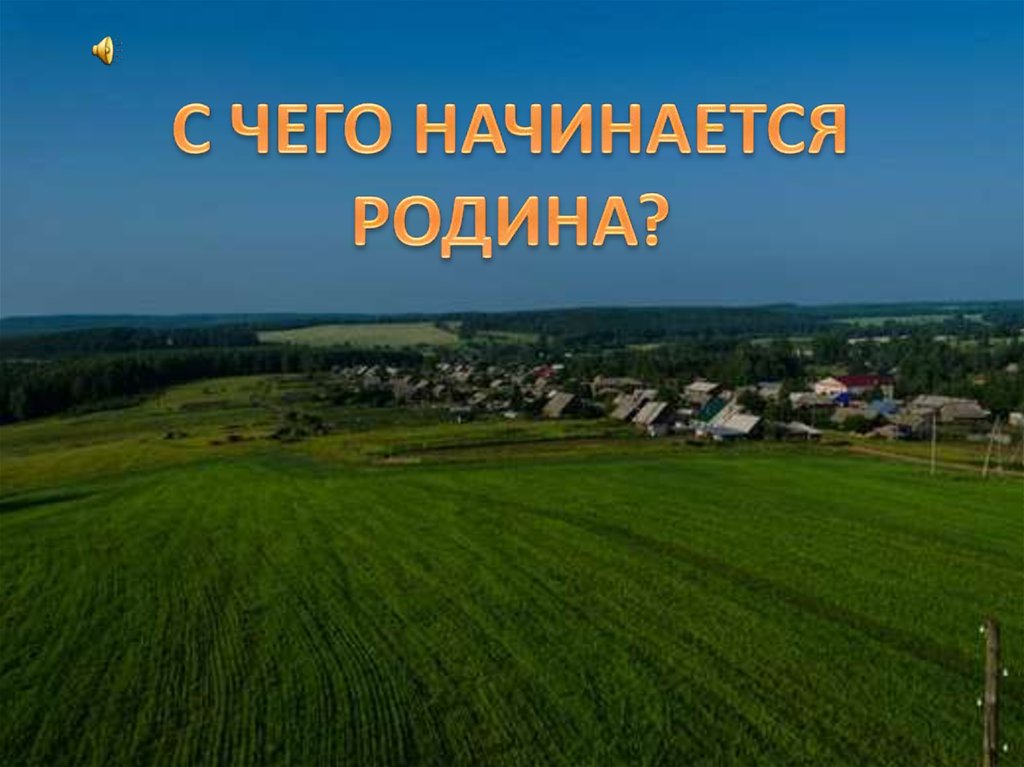 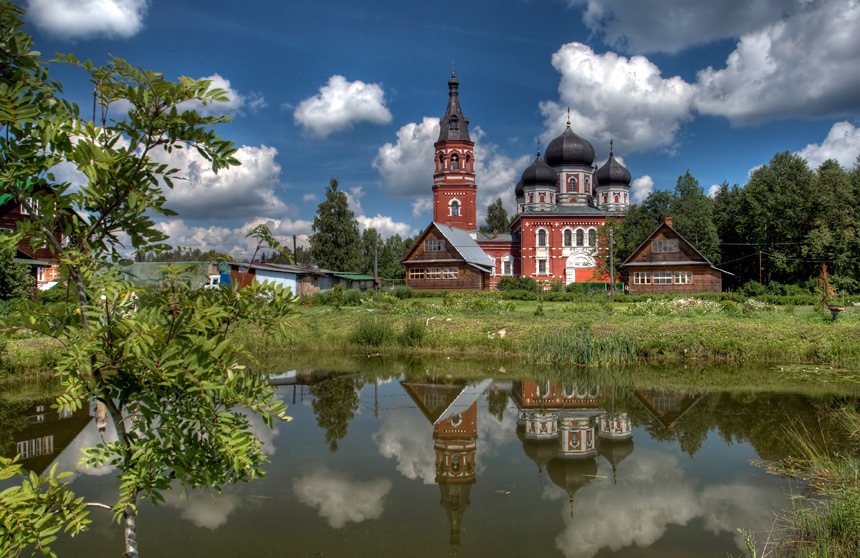 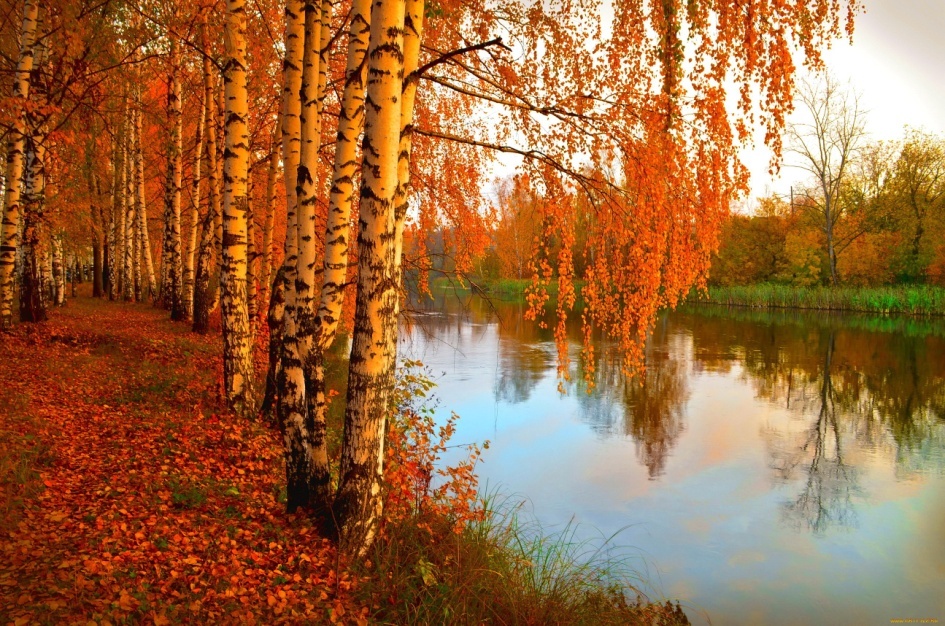 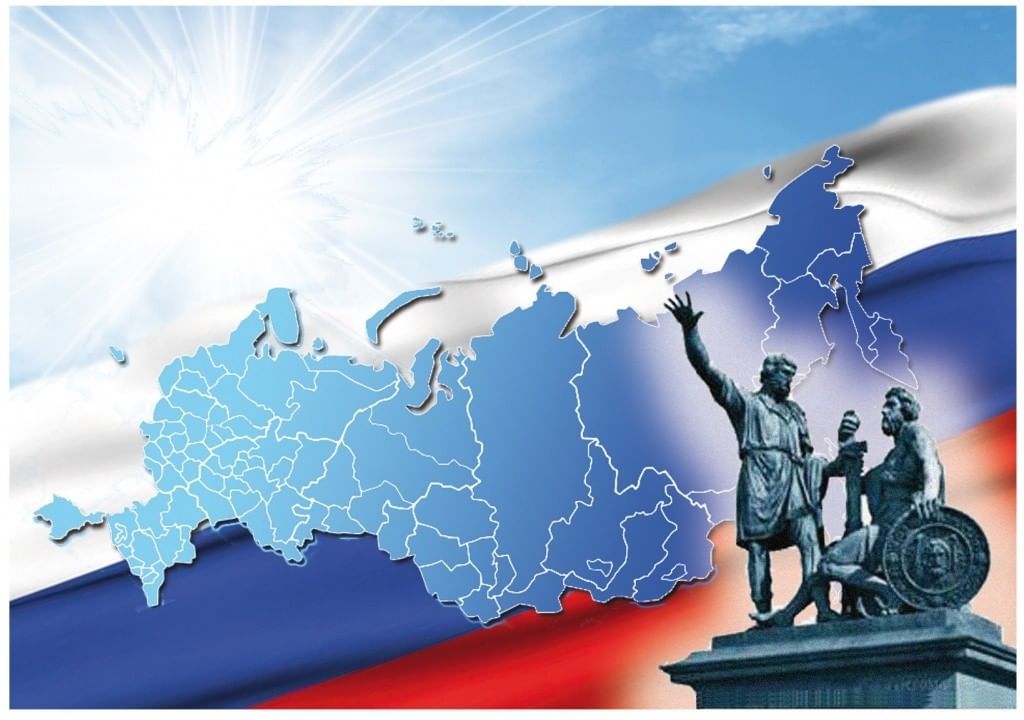 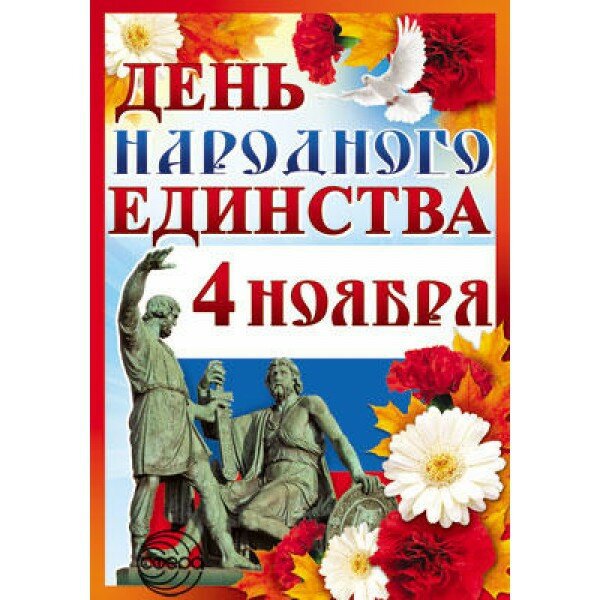 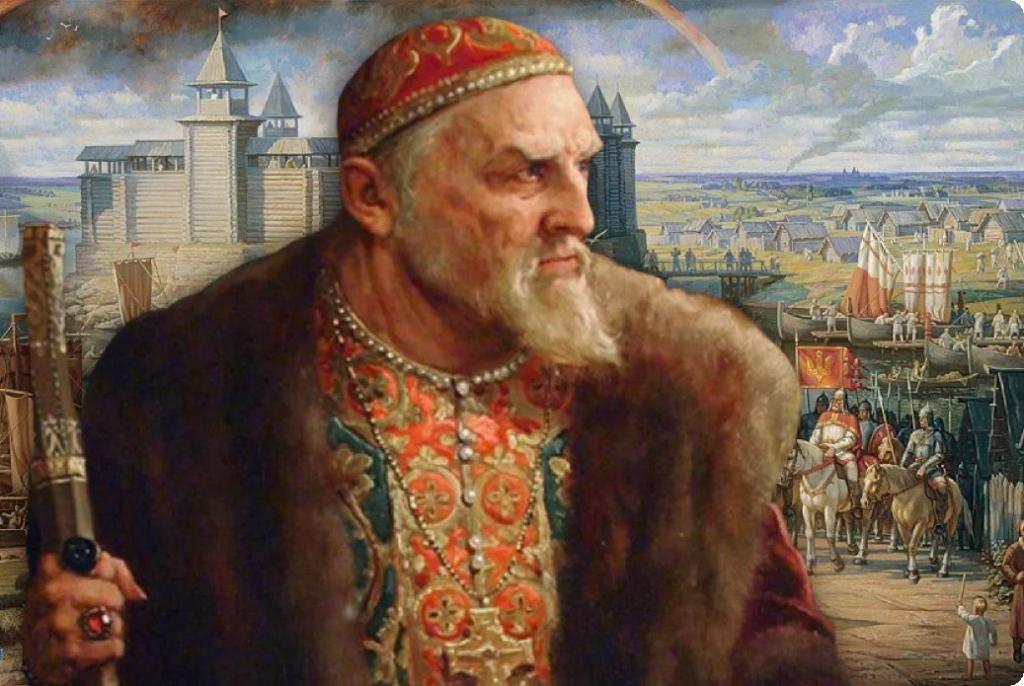 Иван Грозный
и сыновья
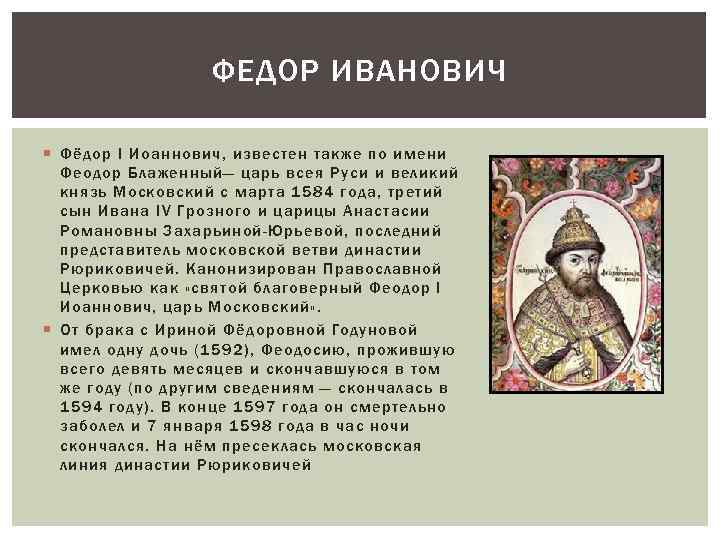 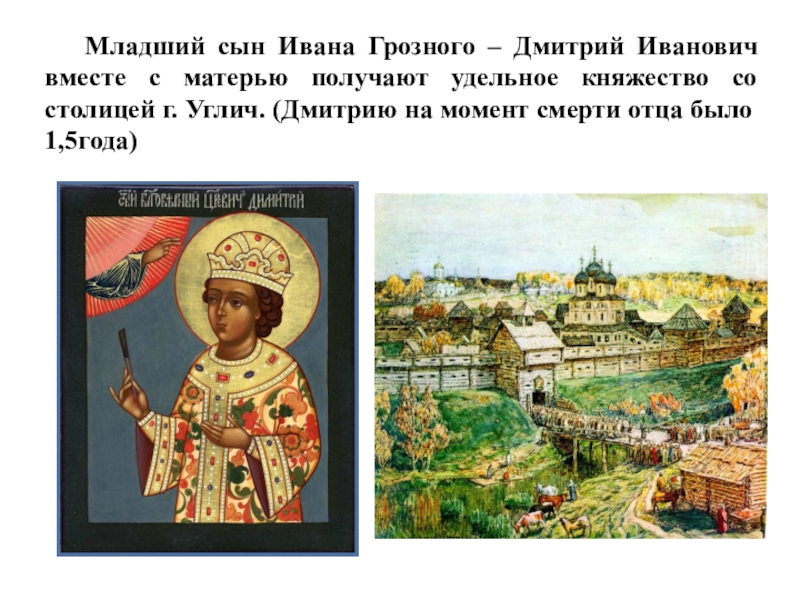 Борис Годунов
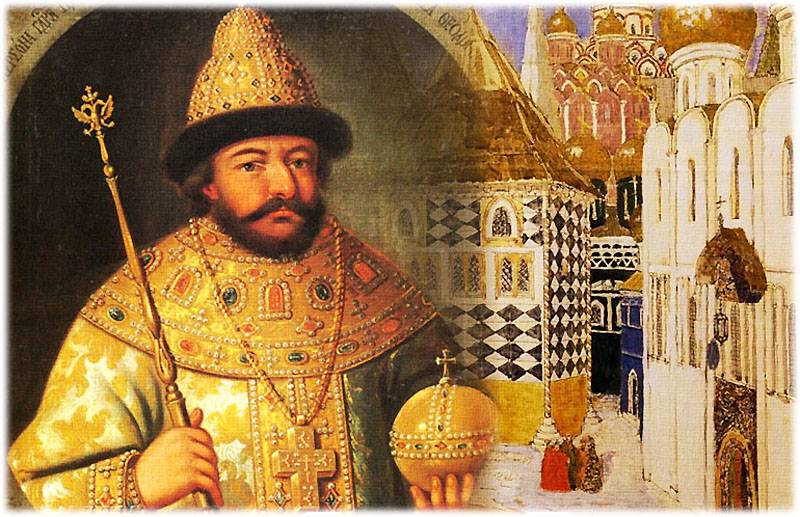 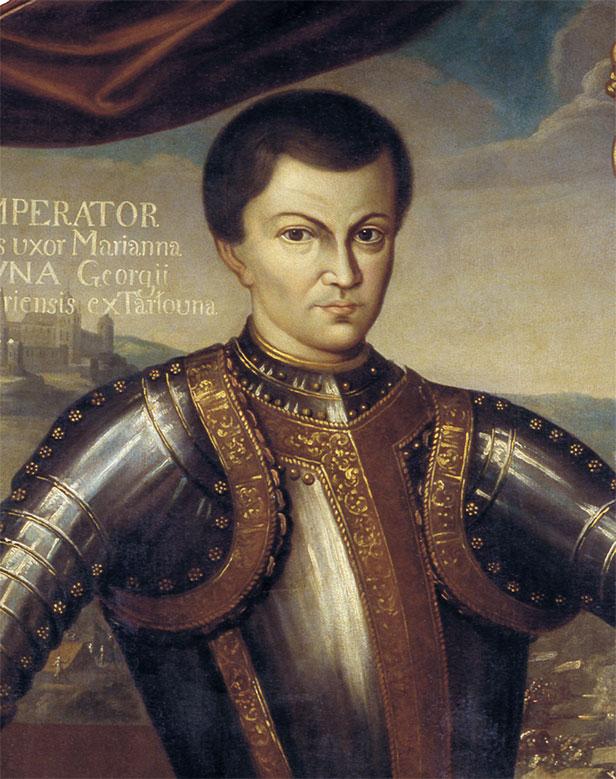 Лжедмитрий I
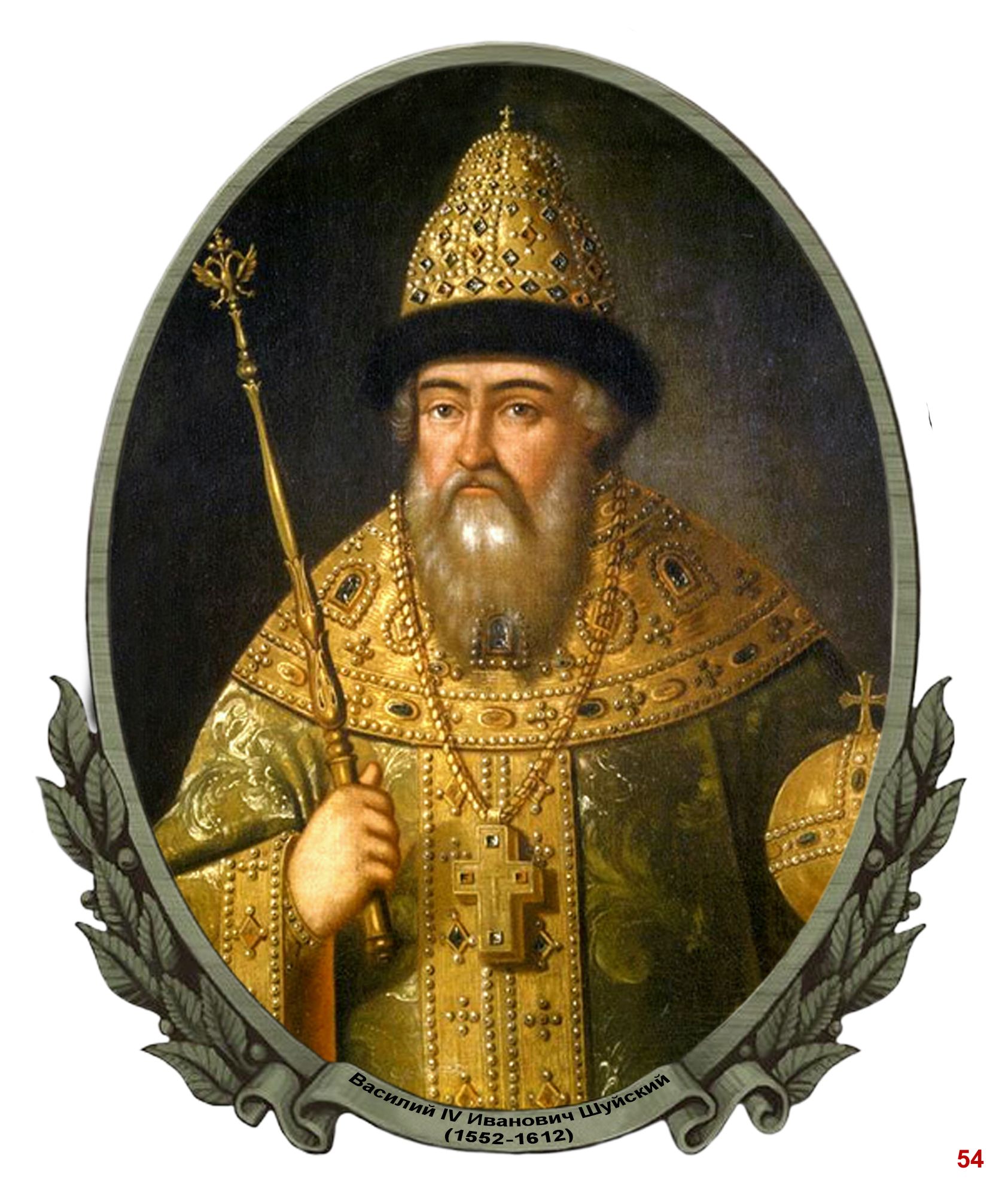 Василий 
        Шуйский
Польский королевич
Владислав
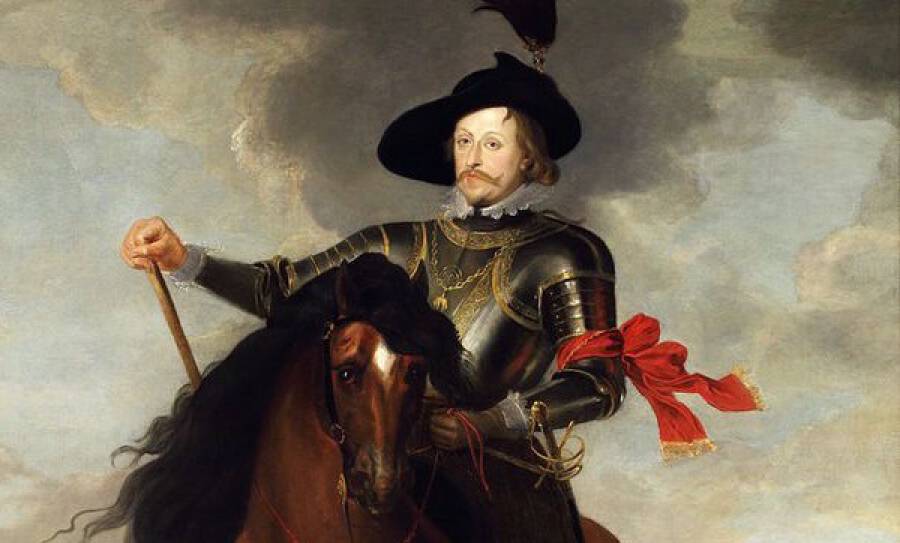 Прокопий Ляпунов
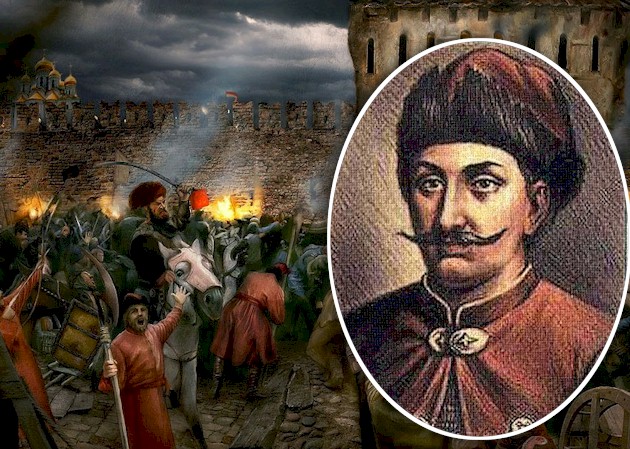 Народное ополчение
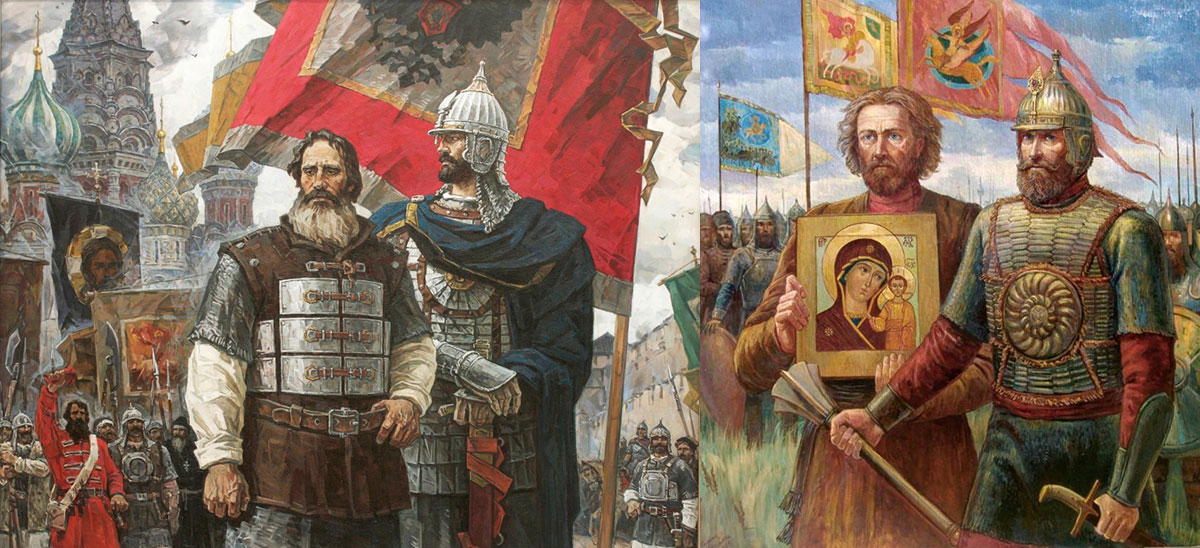 Князь Дмитрий Пожарский и Кузьма Минин
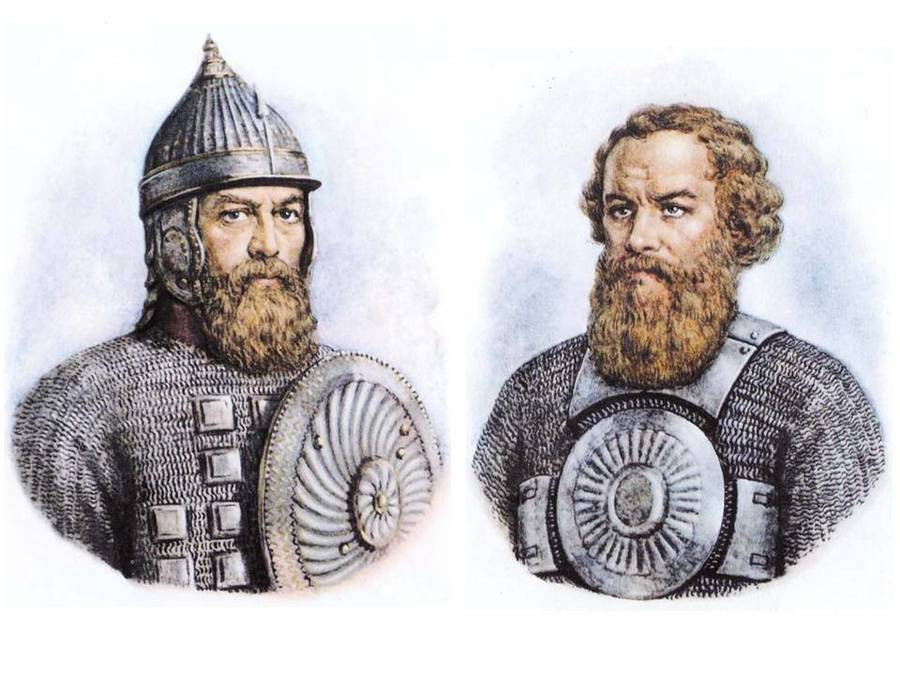 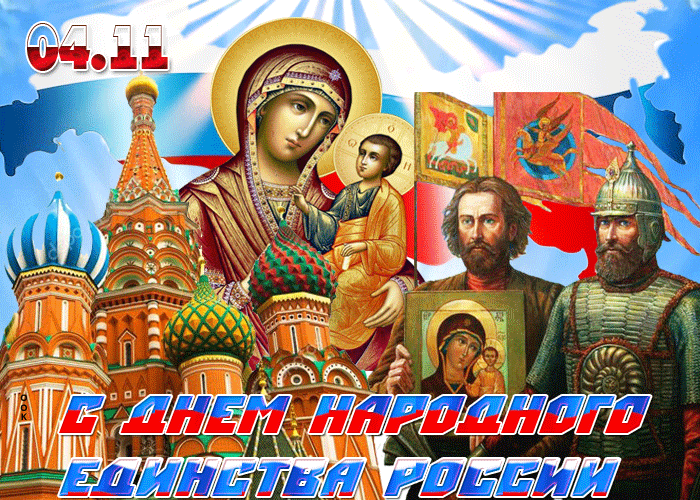 Михаил Федорович Романов
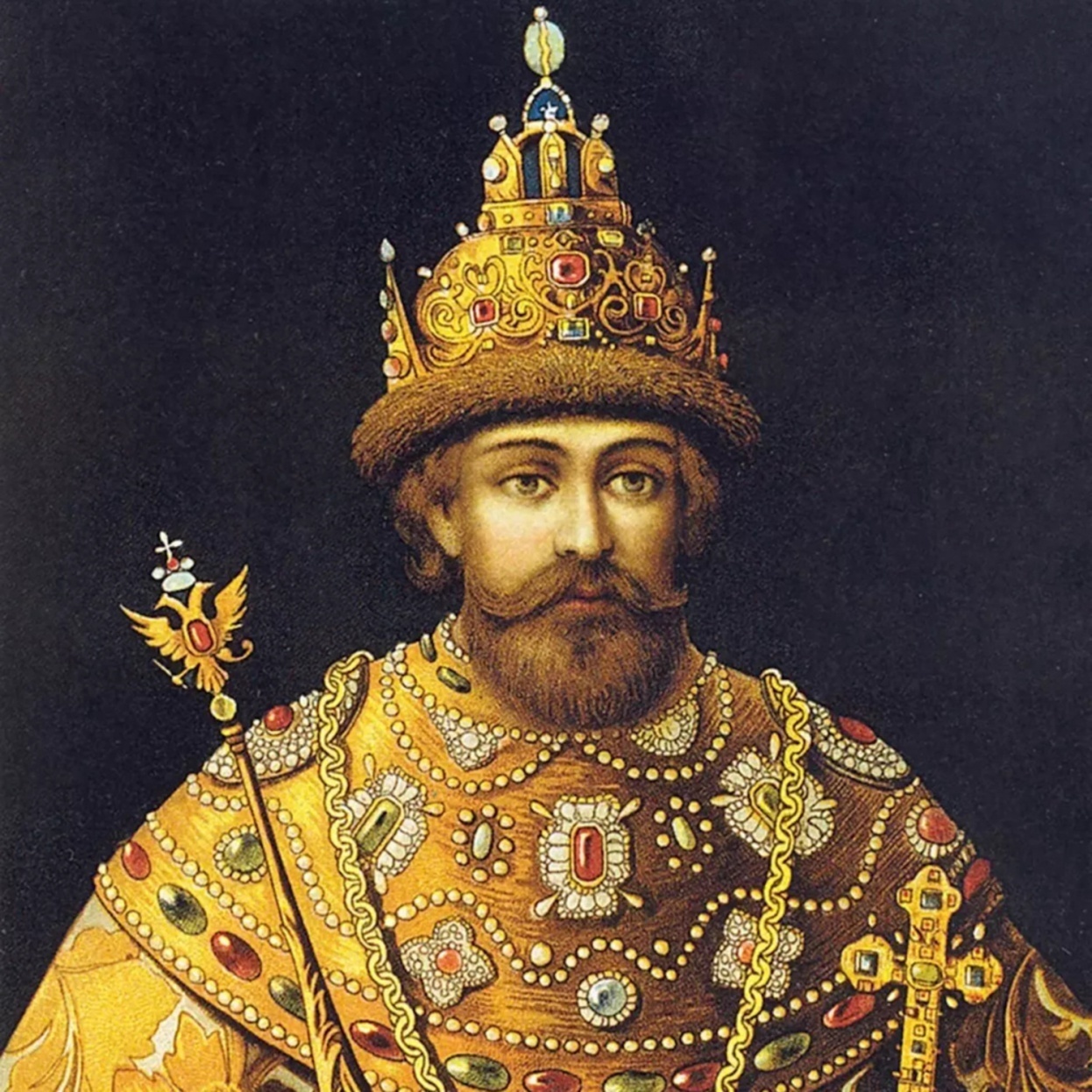 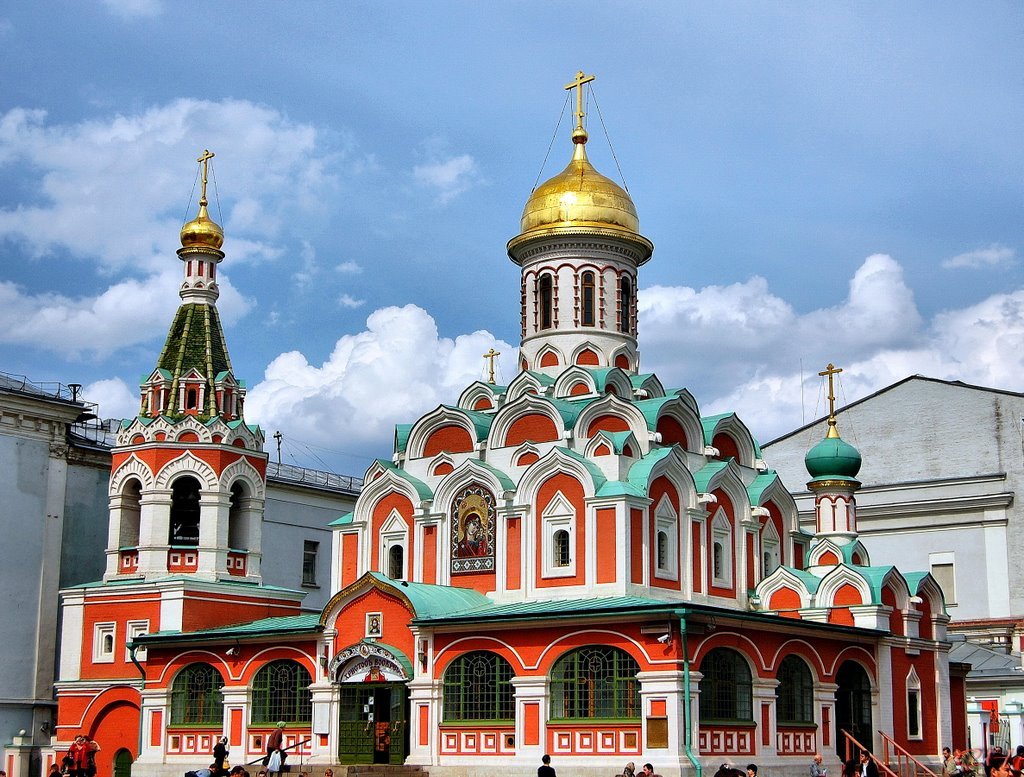 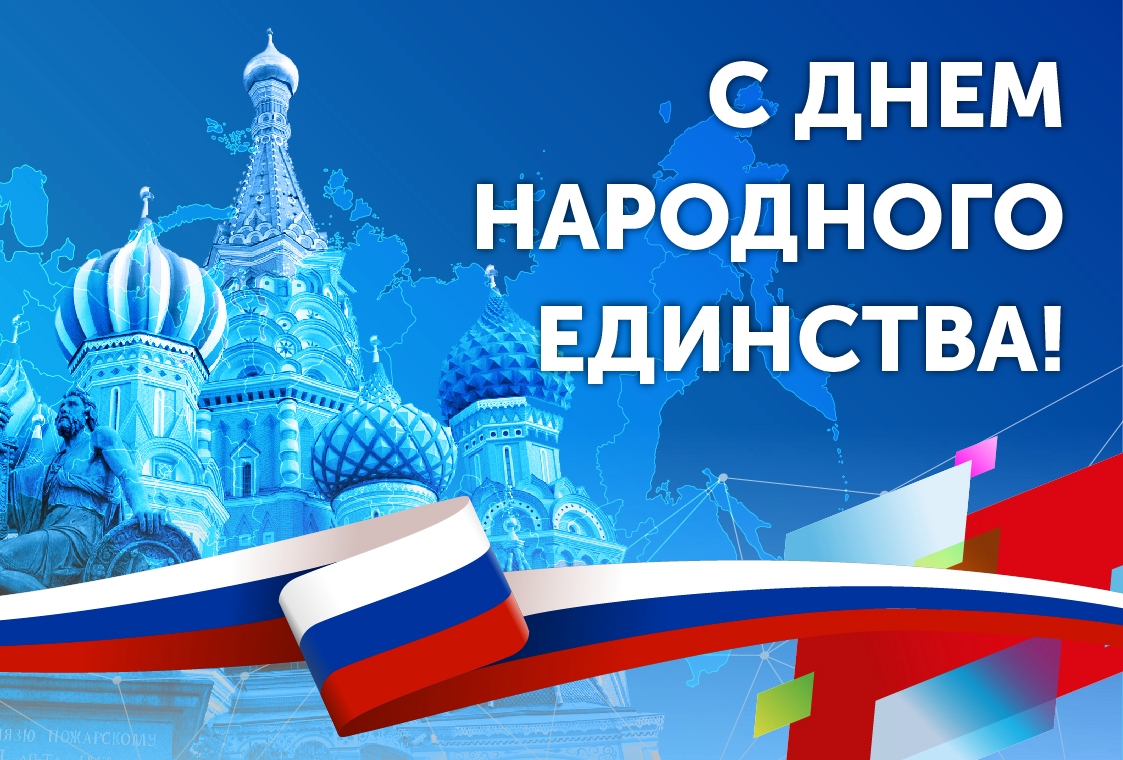